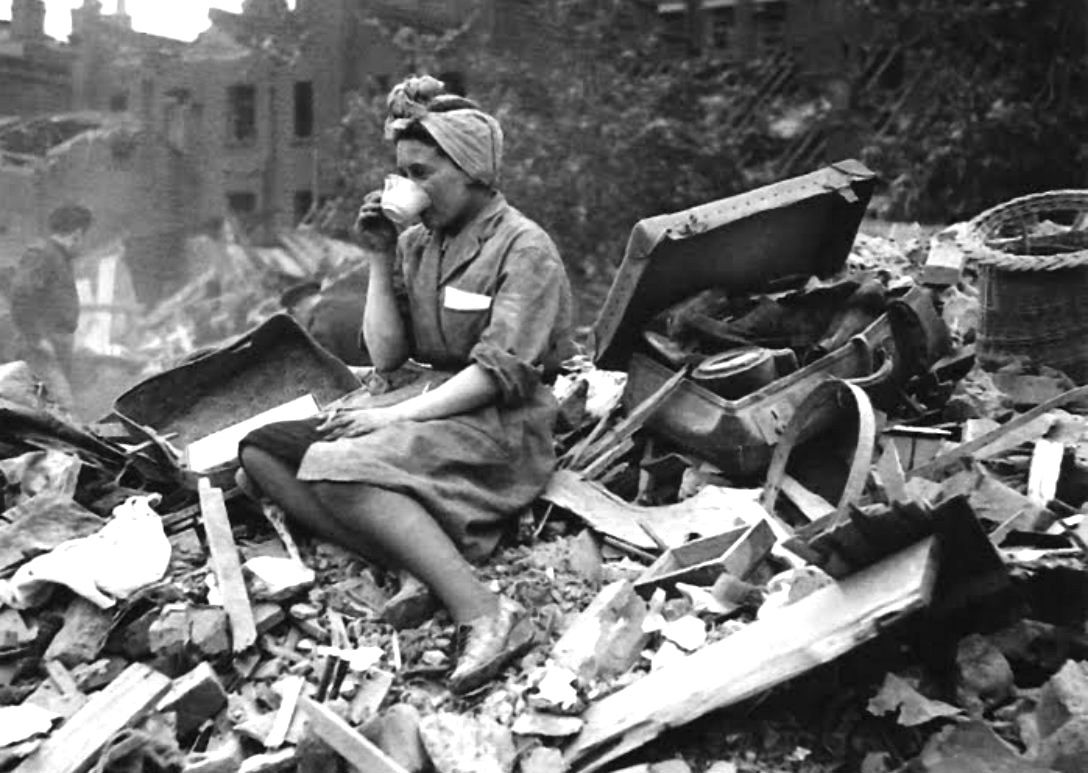 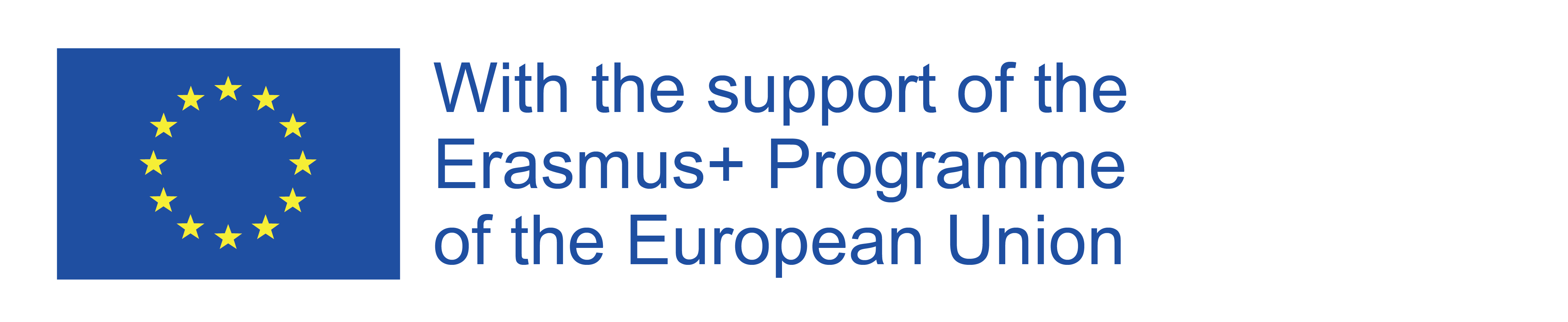 Історична травма у художній свідомості
Контексти
Маніфестації
Тропи
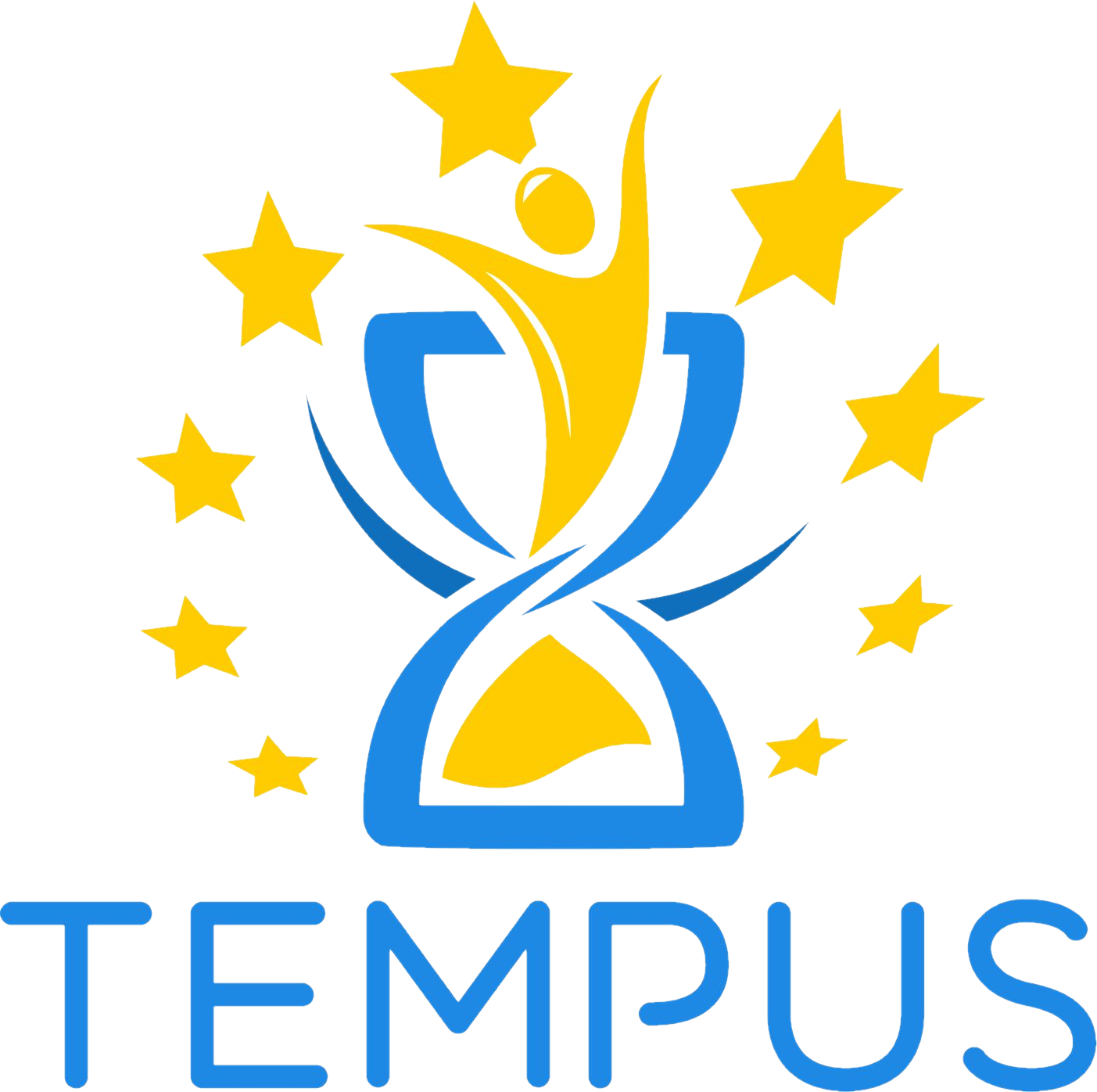 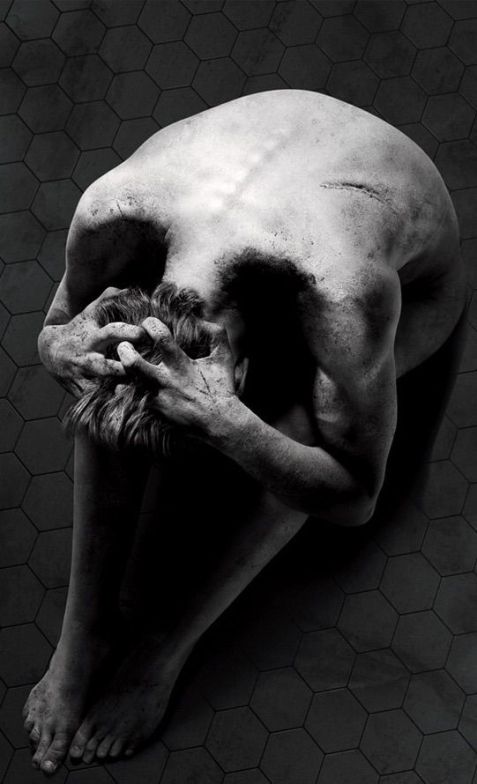 Історична травма
Авторки терміну: Шошана Фелман, Кеті Карут
Кумулятивна емоційна шкода, завдана поколінню через певний досвід або подію
Трансгенераційна (міжпоколіннєва) природа: може передаватися від першого покоління, що зазнало травми, до наступних поколінь 
Реакція на травму: депресія, саморуйнування, суїцидальні думки та дії, тривожність, низька самооцінка, втрата ідентичності, втрата пам’яті, неконтрольована агресія
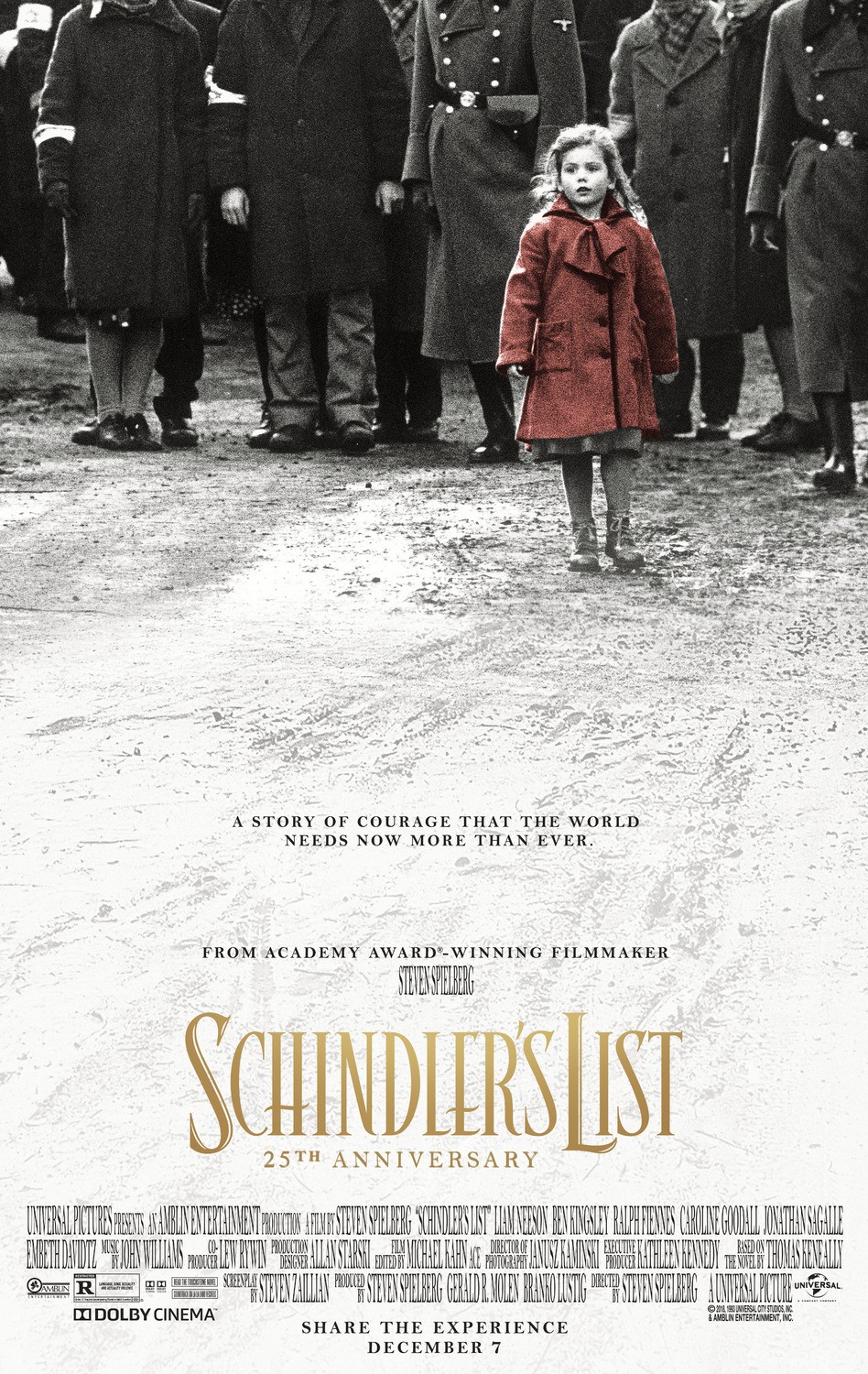 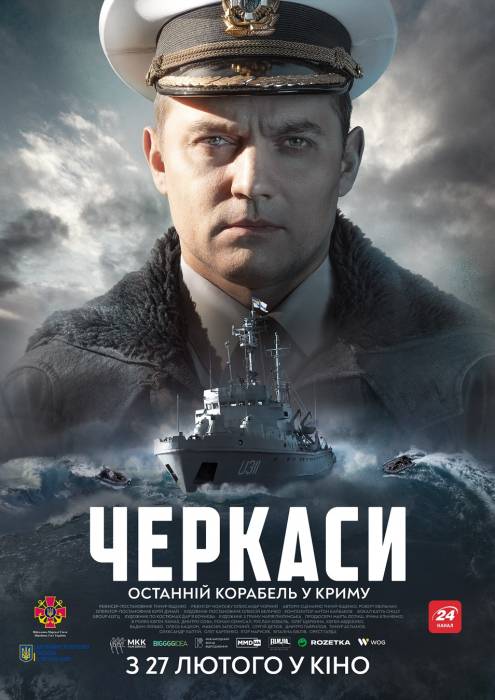 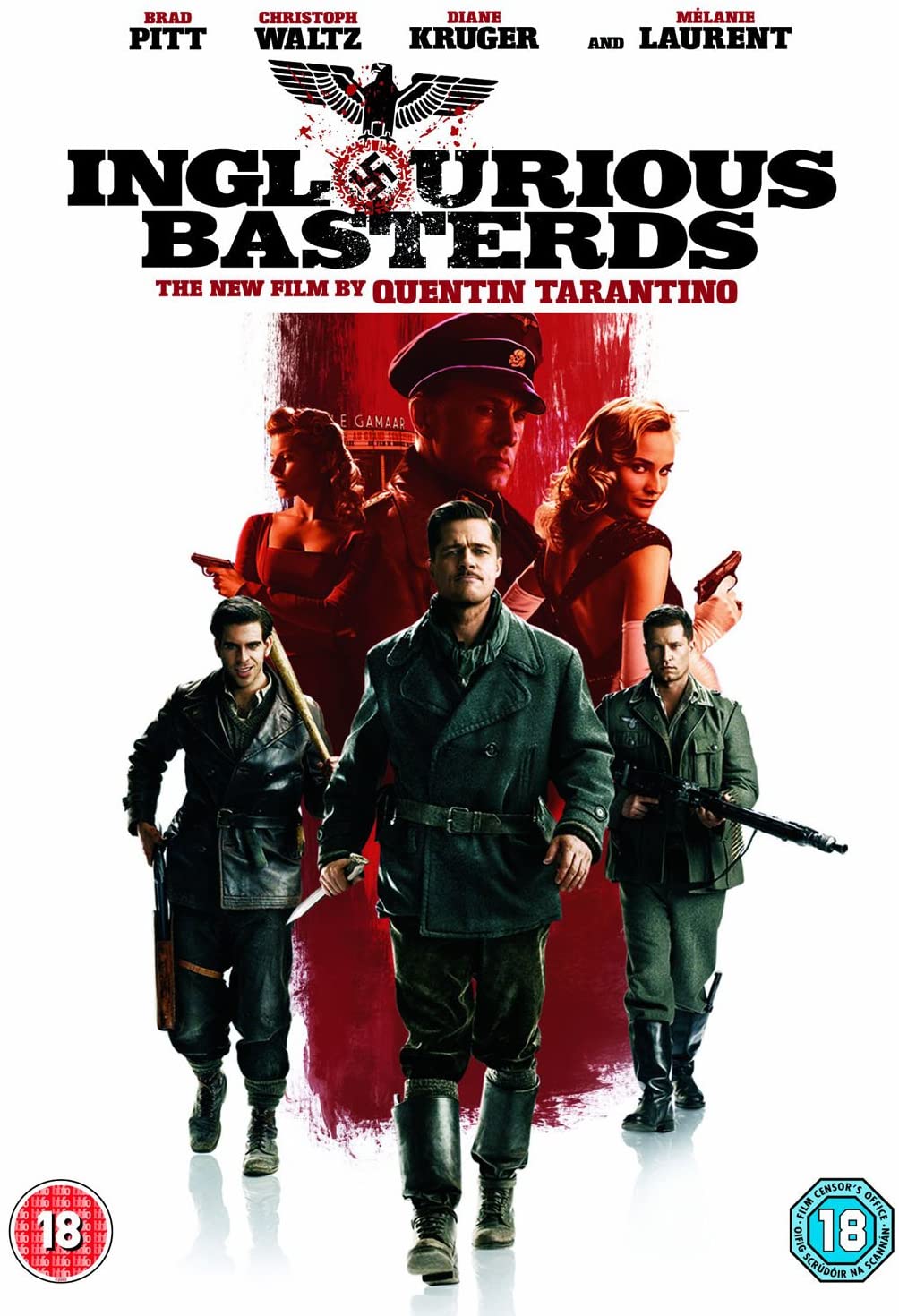 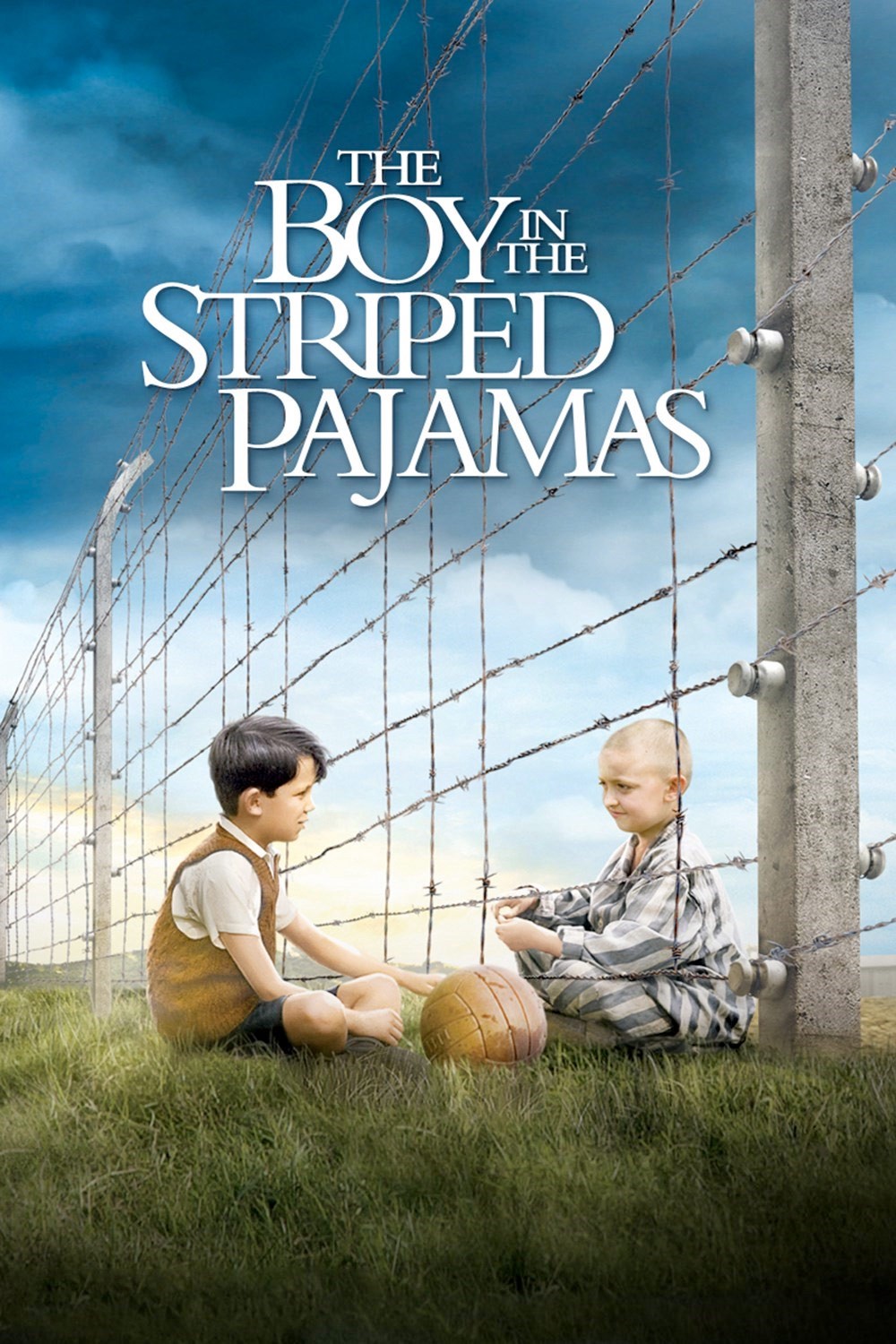 Історична травма у мистецтві
Чому ми дивимося фільми й читаємо книжки про трагічні історичні події?
Якими шляхами історичні трагедії репрезентуються у кінематографі й літературі? Які з них ви вважаєте найбільш вдалими?
Мистецтво як терапія травми
«Травмогенний характер культури» (Жак Лакан)
«Відтермінований спогад» (Зигмунд Фрейд) – ретроактивне переживання травми 
Механізм «трансферу» (Зигмунд Фрейд) - несвідоме перенесення зазнаної колись травми  на інших людей або події
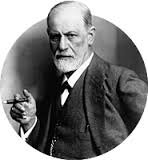 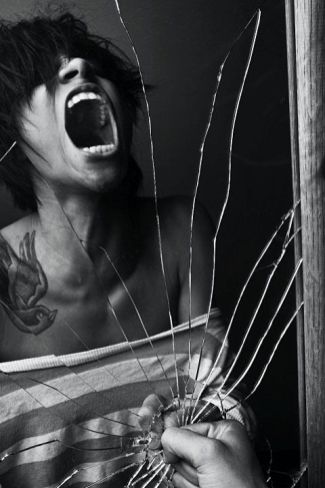 Поетика травми
Уникання прямої репрезентації через підтексти, символи, натяки, фігури замовчання 
Фрагментаризація
Дисоціація 
«Прагнення повторення»
«Примарна присутність»: фігура привида 
 Фізична хвороба як метафора хвороби душевної 
Втрата пам’яті
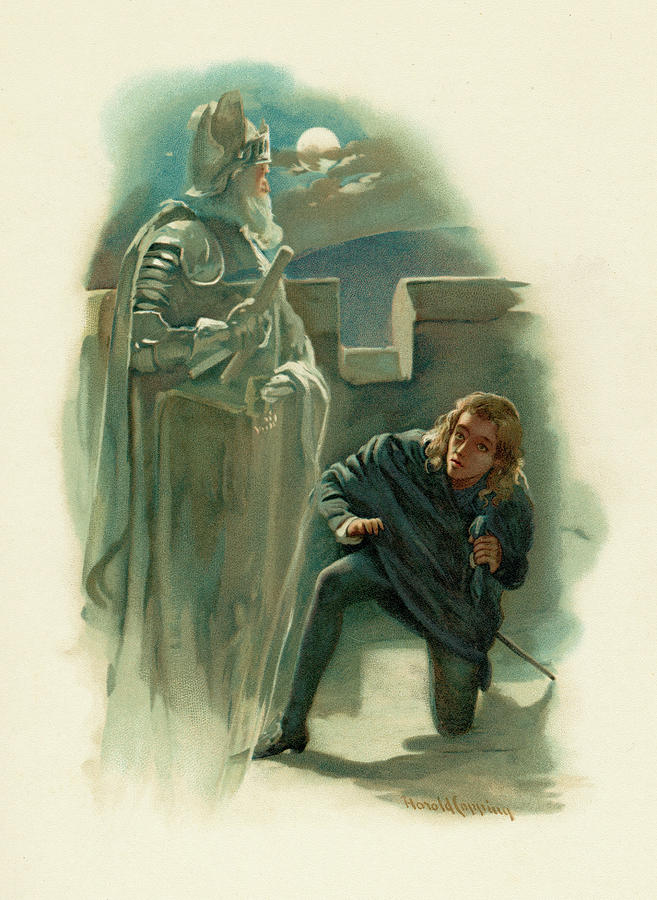 «Примарна присутність»
Хонтологія = привидологія (Жак Дерріда)
Привид = присутність минулого у теперішньому
«Робота скорботи» (Trauerarbeit) – практика осмислення травми 
Криптонімія = вигнання привида шляхом озвучення його таємниці (Ніколас Абрам, Марія Торок)
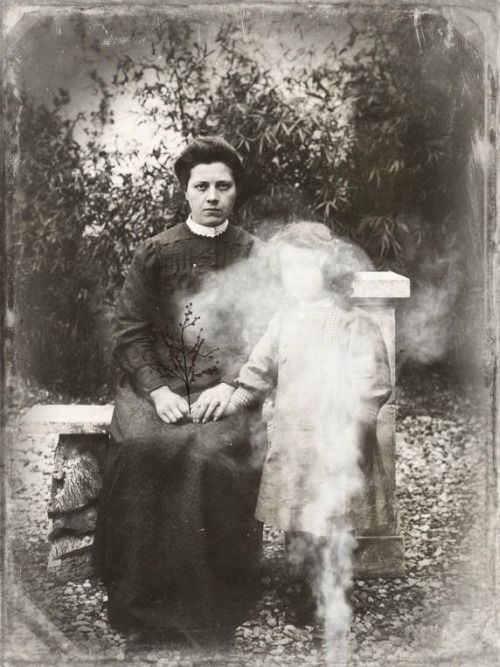 Спіритизм як Trauerarbeit
«Дарвіністська травма» ІІ половини ХХ століття – криза релігійної епістеми, болісне усвідомлення абсурдності буття
Привид як маніфестація «науково доведеного» існування «посмертя»
Хвороба тіла як хвороба духу
Шерлок Холмс = Британська Імперія
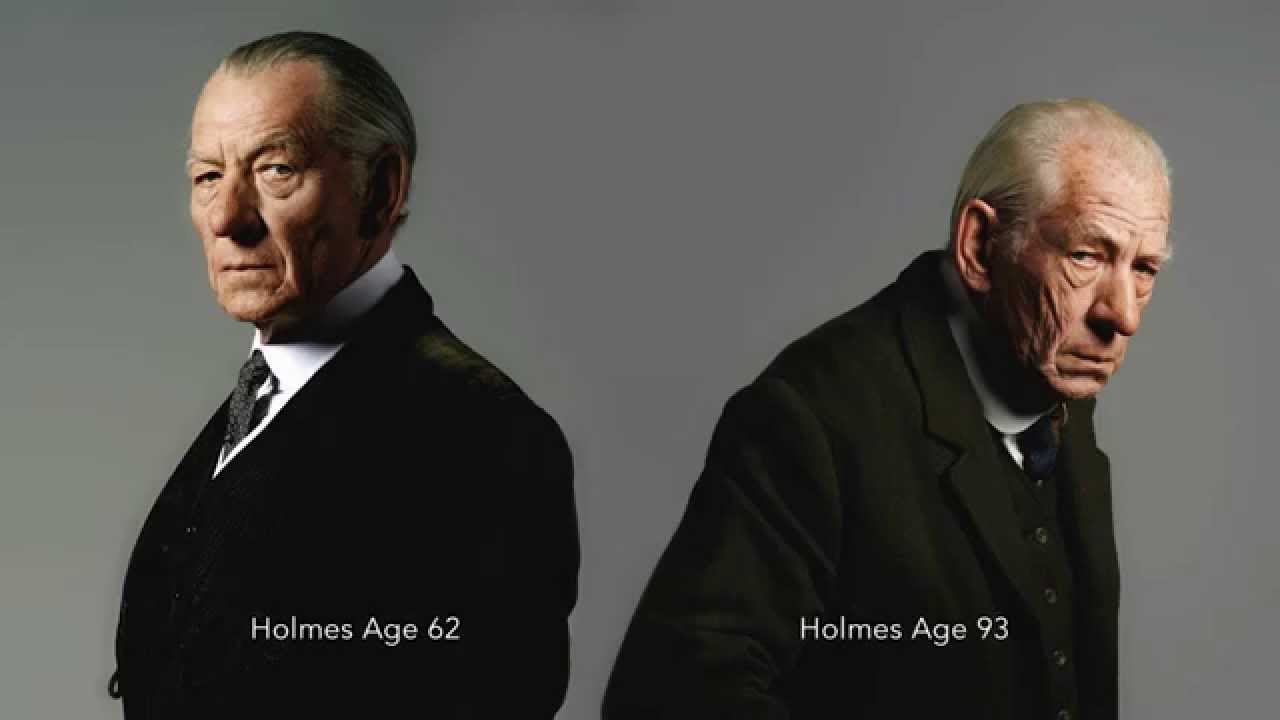 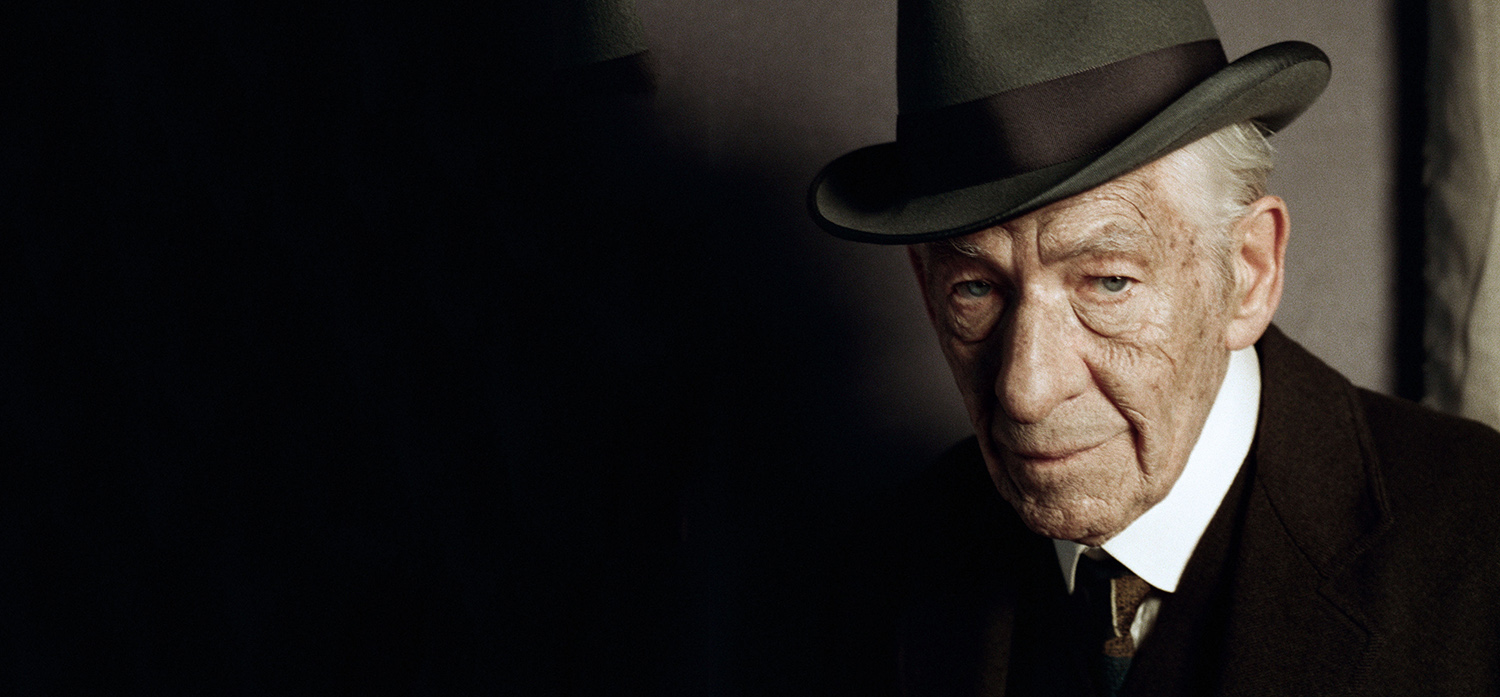 “Something has gone amiss with the world, he found himself thinking. Something has changed in the marrow, and I’m at a loss to make sense of it”
Щось у цьому світі пішло не так, подумав він.  Щось незворотно змінилося у самісінькій сутності світу, і я не в змозі це осягнути.

Мітч Каллін, 
«Бджоли містера Холмса»
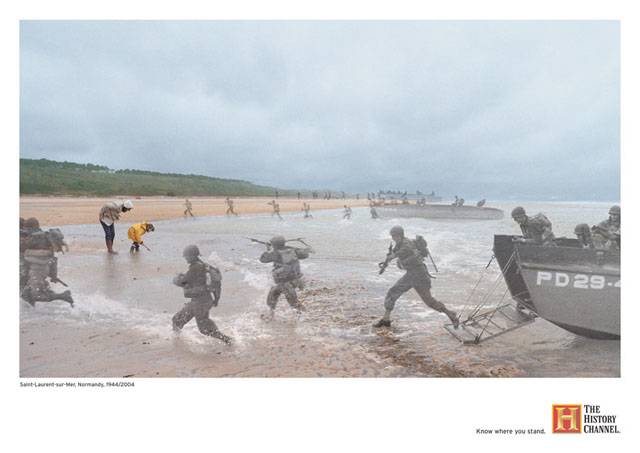 Втрата пам’яті означає втрату історії, а щойно культура забуває свою історію, в неї розпочинається ерозія ідентичності. 
Ми – покоління з Альцгеймером… Ми не хочемо бути свідомі нашої історії. Ми поводимося так, ніби минулого ніколи не було, а майбутнє буде завжди. 
Лінда Саймон